Презентация на тему:«Закон Биномиального распределения»
Выполнили: Бельских В. Арбузов С. Ребров М. Андрющенко С. Юктешев Д. Новиков Д. Королев Д. Пестов С.
Оглавление
Определение «Закона биномиального распределение»
Формулы числовых характеристик
Пример
Определение «Закона биномиального распределения»
Определение: Дискретная случайная величина X имеет биномиальный закон распределения, если она принимает значения 0, 1, 2,…, m,…, n с вероятностями                                                       ,
где 0<p<1, q=1-p, m=0, 1, 2,…n. 

Ряд биномиального распределения имеет вид:
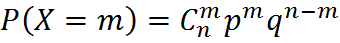 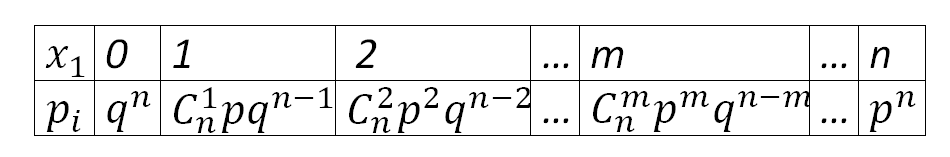 Формулы числовых характеристик
Математическое ожидание случайной величины X распределенной по биномиальному закону:


Дисперсия:

Среднее квадратическое отклонение:
Пример
В магазин поступила обувь с 2 фабрик в соотношении 2:3. Куплено 4 пары обуви найти закон распределения числа купленных пар обуви. Найти мат.ожидание и дисперсию этой случайной величины.
Решение: p=2/(2+3)=0,4 – вероятность того, что выбранная пара обуви изготовлена на первой фабрике. X – число пар среди четырех изготовленных на первой фабрике имеет биномиальный закон с параметрами n=4 и p=0,4. 
ряд распределения СВ Х:
Математическое ожидание: M(X) = np = 4*0,4=1,6
Дисперсия: D(X) = npq = 4*0,4*0,6=0,96
Спасибо за внимание!